CHỦ ĐỀ 1
ÔN TẬP VÀ BỔ SUNG
BÀI 6
BẢNG CHIA 4
Trò chơi: Tìm cà rốt cho thỏ.
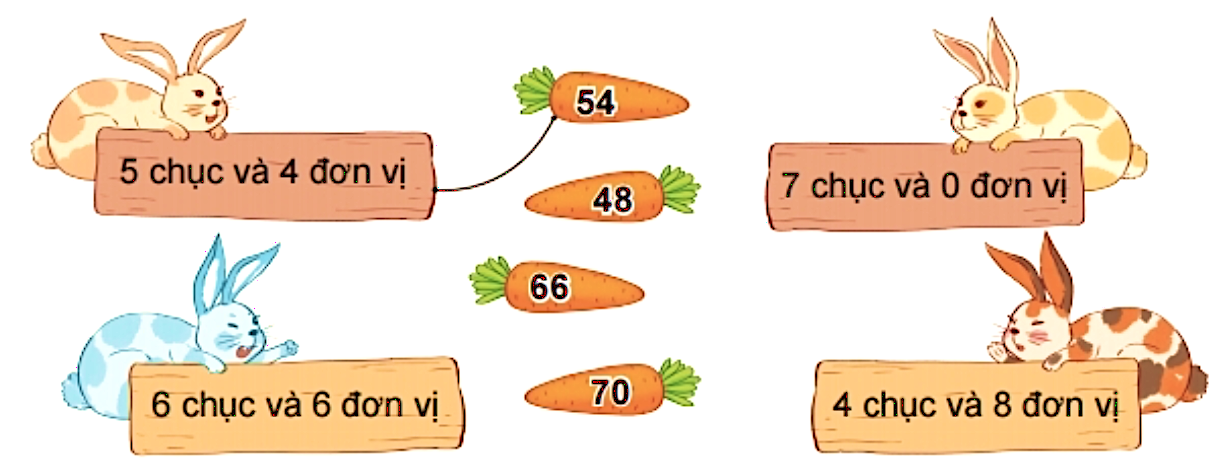 24
8
16
32
4 x 4 = ?
4 x 6 = ?
4 x 2= ?
4 x 8 = ?
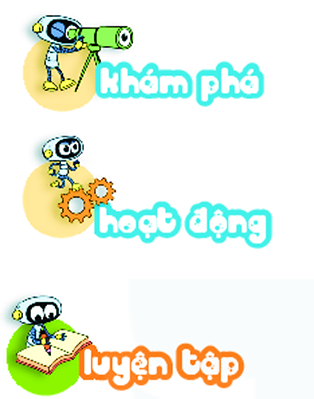 a)
24 : 4 =6
4 x 6 =24
4 x 9  =36
36 : 4 = 9
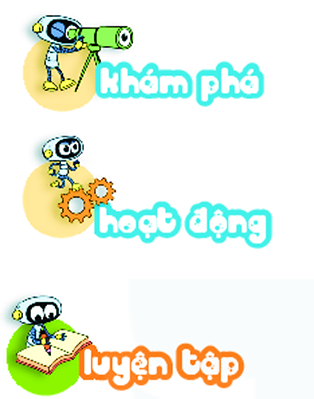 b) Hoàn thành bảng chia 4
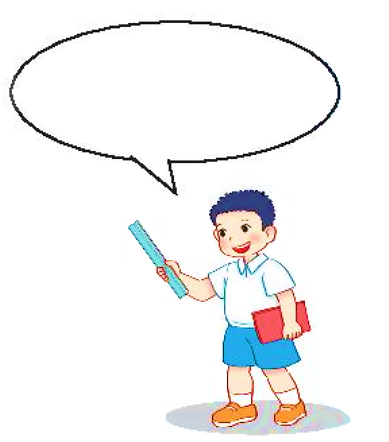 Lập bảng chia 4 từ bảng nhân 4.
Nhận xét:
Số bị chia là tích của các phép nhân.
Số chia đều là số 4.
Thương là các số tự nhiên tăng dần từ 1 đến 10.
4 : 4 =
28 : 4 =
12 : 4 =
8 : 4 =
24 : 4 =
36 : 4 =
40 : 4 =
20 : 4 =
16 : 4 =
32 : 4 =
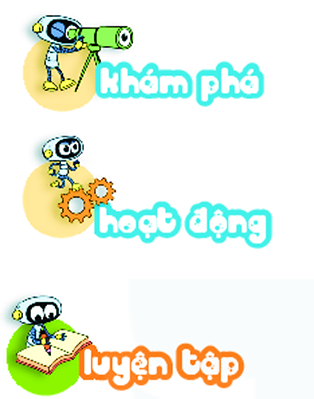 ?
Số
1
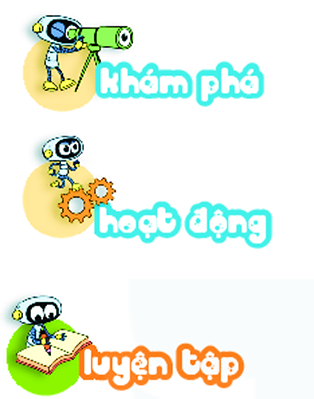 ?
Số
1
3
9
6
8
5
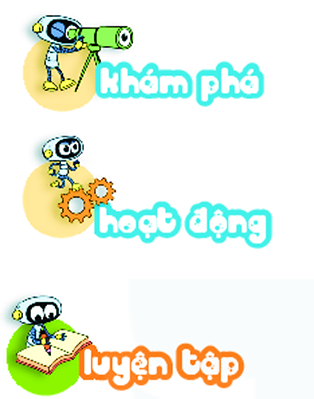 Toa tàu nào ghi phép tính có kết quả lớn nhất?
2
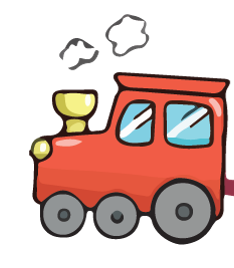 A
B
C
D
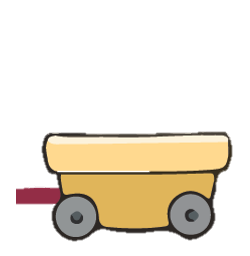 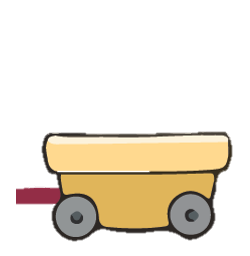 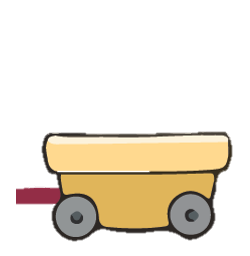 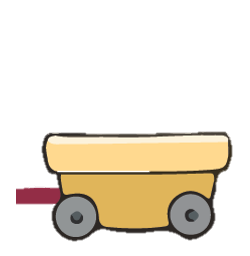 8 : 4
16 : 4
40 : 4
24 : 4
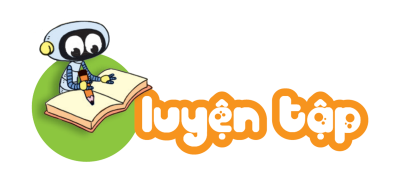 ?
Số
1
c)
b)
x 6
x 4
x 5
a)
?
4
?
24
4
16
?
4
20
: 4
: 4
: 4
?
?
?
6
4
24
16
5
20
20
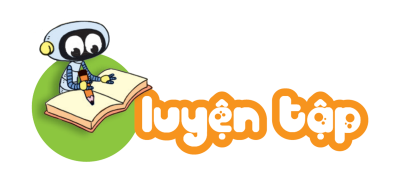 ?
Số
1
c)
b)
x 6
x 4
x 5
a)
4
4
4
: 4
: 4
: 4
24
16
20
20
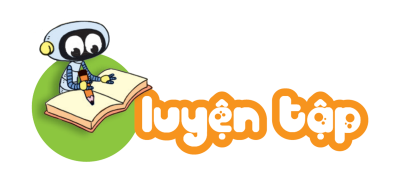 Có 24 chiếc bánh chia vào các hộp, mỗi hộp 4 chiếc bánh. Hỏi được bao nhiêu hộp bánh như vậy?
2
Bài giải
Có số hộp bánh là:
          24 : 4 = 6 (hộp bánh)
                      Đáp số: 6 hộp bánh
CẢM ƠN CÁC CON!